Progetto: 10.8.1.A1-FESRPON-EM-2015-106

PROGETTO 
VERSO UNA SCUOLA AMICA 2016/17
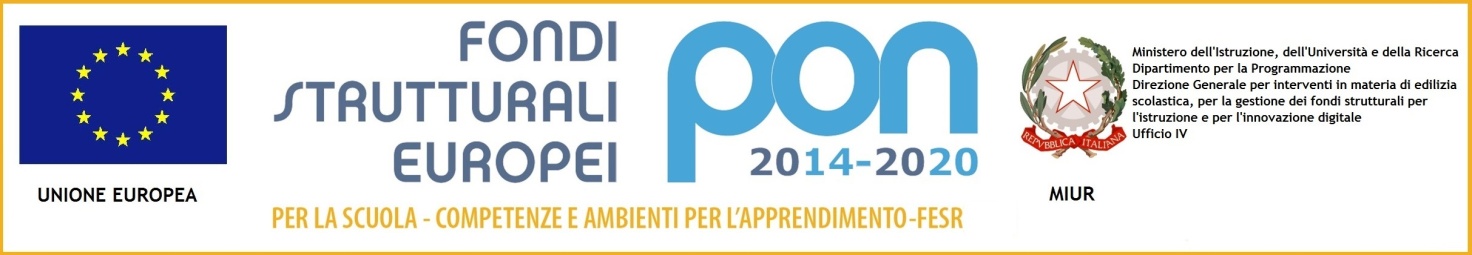 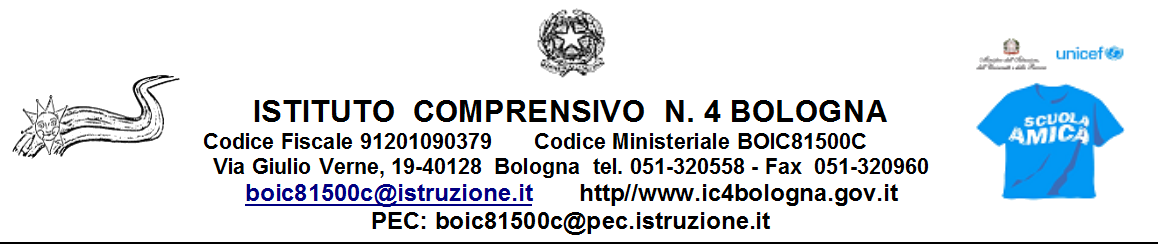 I PROGETTI “AMICI” DELL’I.C. 4
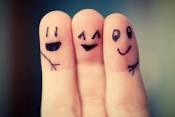 PIANTIAMO LA MEMORIA, per non dimenticare la strage di Bologna
	CITTADINANZA GLOBALE, corso di lingua e cultura romena, corso di italiano L2 per adulti, scambio con una scuola francese, Educhange
	INTERCULTURA, percorsi finalizzati alla riflessione sul rapporto tra sé e gli altri, stimolando maggior conoscenza e spirito di accoglienza, nel rispetto delle reciproche differenze. 
	BENESSERE A SCUOLA, sportello d’ascolto, crescere bene a scuola, attività teatrale
	CICLO-OFFICINA, conoscenza del mezzo, riparazione, turismo su due ruote
	PEDIBUS, per vivere l’ambiente rispettandolo
	ORTO A SCUOLA, per guardare lo spazio scolastico da un altro punto di vista
	MUSICASCUOLA, attività propedeutiche al Coro di Istituto
FELICI DI GIOCARE/FAIR PLAY, per lo sviluppo di un sano e corretto comportamento nello stile di vita attraverso la proposta di attività sportive
	LA SICUREZZA COMINCIA DAI BANCHI DI SCUOLA, sicurezza ad ampio raggio
	FESTE DI ISTITUTO, per ritrovarsi insieme nei momenti importanti (festa di Natale, Festa di fine anno)
	SOLIDARIETÀ
	PROGETTO INTERGENERAZIONALE, per favorire la conoscenza fra generazioni diverse
	CONTINUITÀ E ORIENTAMENTO, interventi volti a promuovere un percorso formativo degli alunni il più possibile organico e completo, in collaborazione con la famiglia e il territorio
E QUEST’ANNO CONTINUITÀ
Il SENSO DELLA CONTINUITÀ
	Il Progetto Continuità ha lo scopo di sostenere e accompagnare gli alunni nel delicato passaggio da un ordine all’altro.
	Si tratta di costruire, in linea con il Piano dell’Offerta Formativa Triennale del nostro Istituto, “un ambiente sereno e socializzante nella classe e nella scuola” che metta gli alunni nelle condizioni ideali per iniziare la futura esperienza scolastica.
	Essere un Istituto Comprensivo non può che agevolare il percorso della continuità, in quanto gli insegnanti possono conoscere e seguire il processo educativo di ogni alunno, dall’ingresso alla scuola dell’infanzia fino al termine della secondaria, e quindi avere l’opportunità di confrontarsi sull’apprendimento degli alunni ed intervenire in tempo utile di fronte ad eventuali difficoltà.
STRATEGIE DEL PROGETTO
1 Percorso didattico per conoscere il mondo dell’opera e Il Barbiere di Siviglia:
-Inquadramento storico e musicale dell’opera, la trama. Gli oggetti da portare a teatro allo spettacolo, come costruirli. Spunti e suggerimenti pratici per introdurre l’opera agli studenti.
-Le arie de Il Barbiere di Siviglia da preparare per lo spettacolo e le strategie didattiche per insegnarle agli studenti.
-Attività di drammatizzazione sul libretto poetico e attività pratiche da riproporre in classe sulle musiche di Rossini e con le tematiche de Il Barbiere di Siviglia.
2 Lavoro in classe degli insegnanti con i propri alunni
È possibile richiedere la presenza di un formatore Opera domani in classe per insegnare i cori ai ragazzi.
3 Spettacolo partecipativo in orario scolastico
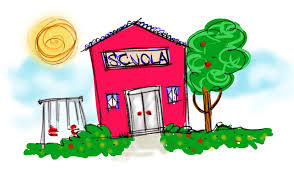 SCUOLE COINVOLTE e INSEGNANTI 
Scuola secondaria Panzini: Prof. Margherita Berzioli
Scuola primaria Marsili: Proff. Luisa Del Gaudio – Antonella Zito - Elisa Gamalero
Scuola primaria Villa Torchi: Proff. Anna Grotto – Angela Stefania – Piero Gaudenzi
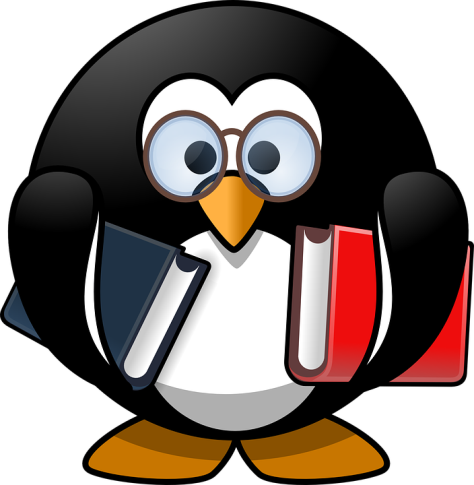 CLASSI COINVOLTE 
Scuola secondaria Panzini: 
classi 2 A - B - C
Scuola primaria Marsili: 
classe 5 A 
Scuola primaria Villa Torchi: 
classi 5 A - 5 B
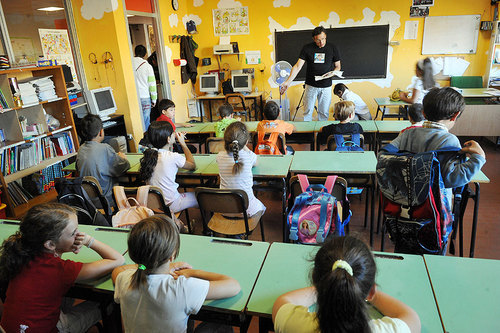 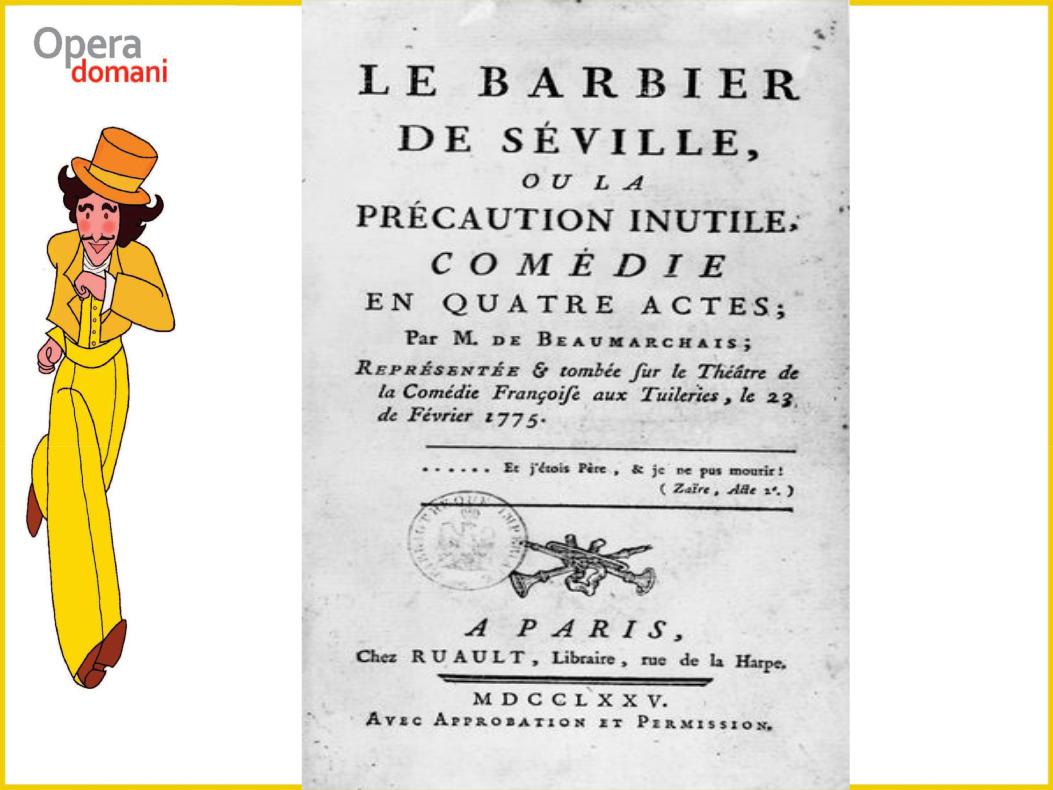 ATTIVITÀ
COME APPROCCIARE UN’OPERA LIRICA
INTRODUZIONE AL BARBIERE: REGIA, PERSONAGGI, TRAMA, OGGETTI
DISLOCAZIONE CORI NELLO SPETTACOLO
ATTIVITÀ, PROPOSTE
VIAGGIO E SCOPERTA MUSICALE
I PERSONAGGI ROSSINIANI
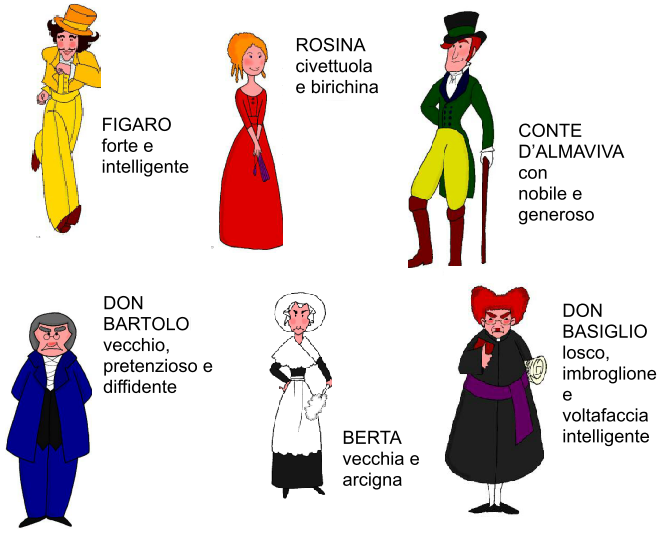 COSA PORTARE A TEATRO?

IL CAPPELLO A CILINDRO	DI STELLE

Cosa ti serve:
cartoncino o foglio bristol di colore azzurro
metro a nastro 
compasso
forbici
colla vinilica
nastro color arancio 
vernice bianca o fluorescente
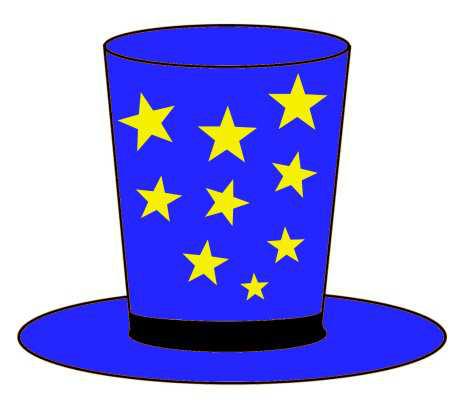 Ora prendi le misure
Per cominciare, prendi il metro e misura la circonferenza della tua testa a metà fronte.
	
	Inizia a disegnare
Traccia su un cartoncino un cerchio di uguale circonferenza e partendo dallo stesso centro col compasso traccia un altro cerchio con un raggio maggiore di 5 cm.
Ripeti la stessa operazione su un altro cartoncino, ma questa volta il cerchio esterno deve essere più piccolo rispetto al precedente.
Disegna un rettangolo della stessa lunghezza della circonferenza della testa (con almeno due centimetri in più).
L'altezza  invece  falla  di  15  cm  (più  6  centimetri  che serviranno per fare le linguette per incollare).
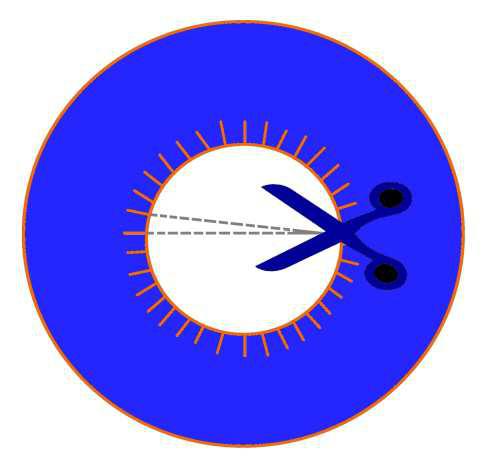 Ritaglia
Ritaglia tutte le parti disegnate.
Ritaglia il rettangolo sul lato lungo creando 
	delle linguette. Basterà fare dei piccoli tagli dopo 
	aver piegato il cartoncino.
	Incolla
Incolla il cartoncino rettangolare dai lati corti. Piega le linguette sulla parte alta verso l'interno e sulla parte bassa verso l'esterno.
Incolla il cerchio piccolo in alto e il 
	cerchio grande in basso.
Non rimane che incollare il cerchio medio: 
	capovolgi il cappello e incolla il cerchio
	medio per coprire le linguette.
	Decora
Disegna delle stelline o dei pois su tutto il 
	cappello e colorali con la vernice bianca o fluorescente.
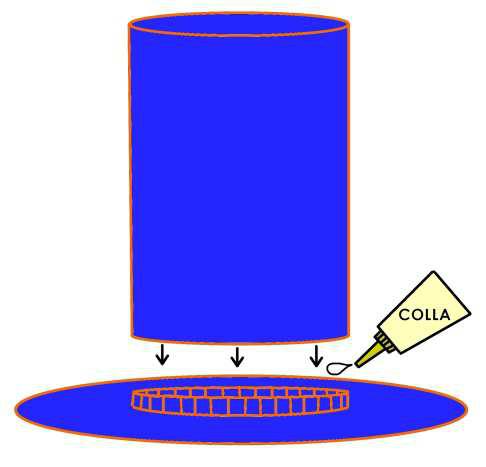 ECCO I NOSTRI CAPPELLI
IL NASTRO DEL FACTOTUM
Cosa ti serve: 
nastro di colore azzurro 
bacchetta di legno di bambù o 
	di plastica abbastanza sottile 
	(tipo le bacchette che trovi 
	al ristorante cinese)
nastro adesivo trasparente 
pennarello blu
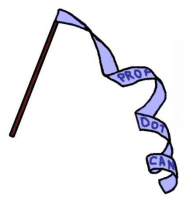 Come fare 
Prendi un nastro della lunghezza di 130 cm e largo almeno 3 cm. 
Fai  un  nodo  a  circa  5  cm  da  una  delle estremità. 
Avvolgi la parte corta del nastro attorno ad una delle estremità  della  bacchetta  e  fissala  con  il  nastro adesivo trasparente. 

Decora 
Il nostro Figaro si è adoperato in ogni modo 
per il bene dei suoi amici, mettendo a frutto 
tutta la sua abilità in tanti mestieri. 
Scrivi sul nastro col pennarello blu quale 
	o quali mestieri vorresti fare da grande 
	per portare un po' di bene nel mondo.
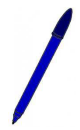 ECCO IL NOSTRO NASTRO
LA GIRANDOLA-SPECCHIO
Cosa ti serve: 
bacchetta di legno  
cartoncino  rigido (tipo  quello  delle  scatole delle scarpe). 
compasso 
chiodino da cartoleria 
colla vinilica 
carta stagnola 
colori
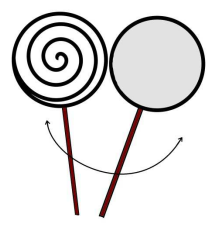 Disegna 
Traccia sul cartoncino un cerchio del diametro di circa 20 cm.
Disegna una spirale all’interno del cerchio. 
	Come si fa la spirale? 
Disegna  una  linea  e  traccia  il  punto  centrale, che chiamiamo  A.
Punta  il  compasso  in  A  e  traccia  
	una semicirconferenza  sulla linea,  
	i  due  punti  trovati li chiamiamo 1 e B. 
Punta il compasso  in  B-1 e traccia  
	una semicirconferenza fino al punto  
	che  chiamiamo  2. 
Punta il compasso in A-2 e realizza il tratto 2-3. 
Punta in B con apertura B-3 e realizza il tratto 3-4. 
Punta in A con apertura A-4 per ottenere il tratto 4-5, ecc. 
Ritaglia il cerchio lungo la circonferenza.
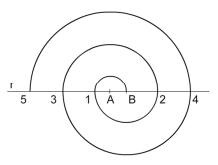 Incolla 
Sul  retro  della  spirale  incolla  la  carta  stagnola  e ritaglia  quella  in  eccesso.  Fai  attenzione  che  non  si formino delle bolle d'aria: la stagnola deve essere ben tesa! 
	Colora 
Colora la spirale e il fondo con un colore a tuo piacere. 
	Ora monta 
Fai  un  foro  al  centro  della  spirale 
	abbastanza  grande  per  permettere 
	alla girandola di girare. 
Prendi  la bacchetta  di  legno e  
	fissa  la  girandola  a  una  delle 
	estremità con il chiodino da cartoleria. 
Infila  il  chiodino  nella  bacchetta  e 
	prima di girare le alette assicurati 
	che la girandola... giri!
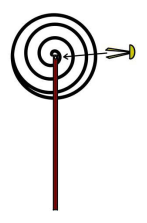 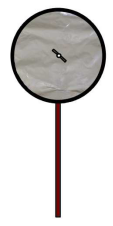 ECCO LE NOSTRE GIRANDOLE
IL DISTINTIVO
Cosa ti serve: 
coperchio di barattolo  
cartoncino rosso 
compasso 
forbici a zig zag 
colla vinilica 
colori
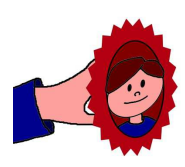 Come fare 
Prendi il coperchio di un barattolo e aiutati con 
	questo per tracciare un cerchio sul cartoncino. 
Punta il compasso  al  centro  del  cerchio  e 
	tracciane  un  altro  di  3  cm  più grande.  
Con  le  forbici  a  zig  zag ritaglia  lungo  
	la linea del cerchio più grande.

Disegna 
Fai un tuo ritratto delle stesse 
	misure  del  cerchio  più  piccolo 
	e incollalo all’interno. 
Incolla il tuo  capolavoro  sul  coperchio 
	del barattolo.
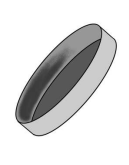 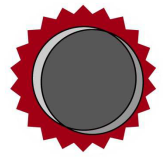 ECCO I NOSTRI DISTINTIVI
E ORA, METTIAMOCI ALL’OPERA!
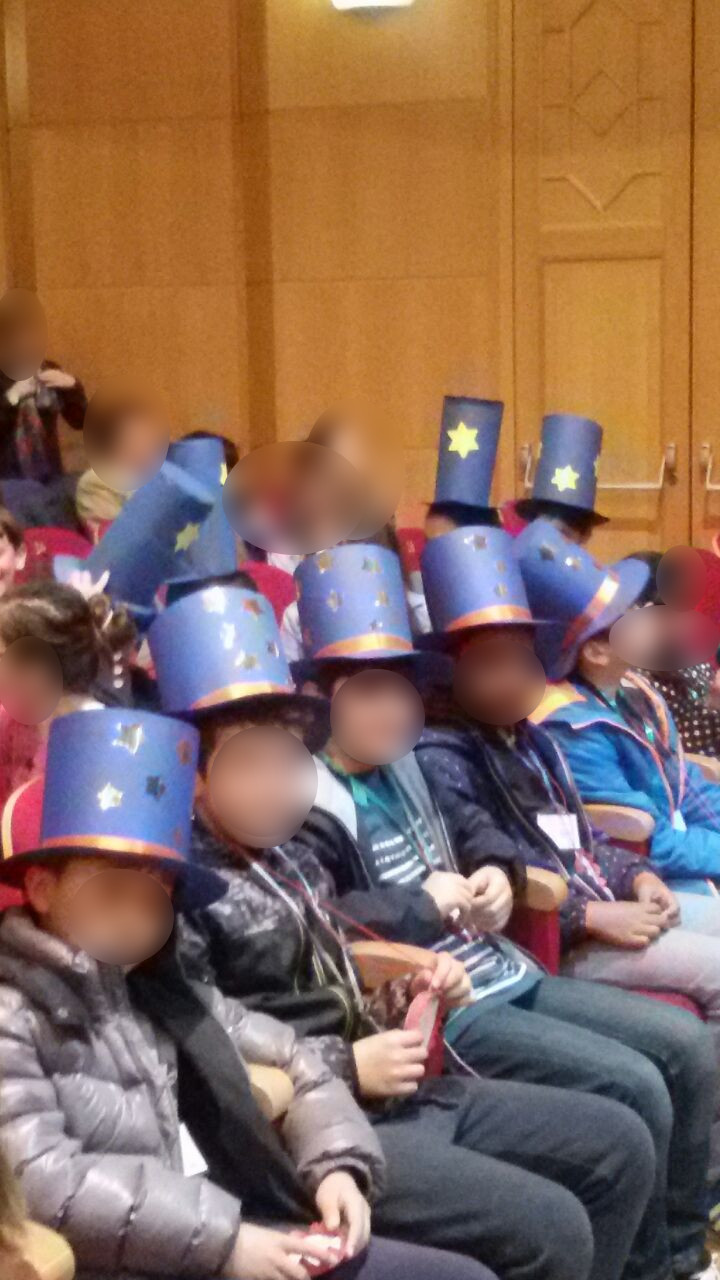 LA MUSICA DI GIOACCHINO ROSSINI
..LA MUSICA, È TUTTA IDEALE,
NON È UN’ARTE IMITATRICE.
LA MUSICA È L’ATMOSFERA MORALE
CHE RIEMPIE IL LUOGO IN CUI I
PERSONAGGI DEL DRAMMA
RAPPRESENTANO L’AZIONE.
ESPRIME IL DESTINO CHE LI
PERSEGUE, LA SPERANZA CHE LI
ANIMA, L’ALLEGREZZA CHE LI
CIRCONDA, LA FELICITÀ CHE LI
ATTENDE, L’ABISSO IN CUI STANNO 
PER CADERE, E TUTTO CIÒ IN UN 
MODO COSÌ INDEFINITO, MA COSÌ
ATTRAENTE E PENETRANTE, CHE
NON POSSONO RENDERE NÈ GLI
ATTI, NÈ LE PAROLE..
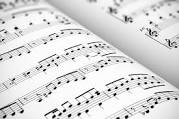 GRAZIE PER L’ATTENZIONE